ＬＯＧＯ
ＰＯＷＥＲＰＯＩＮＴ
ORANGEPPT工作室
某某某合作项目报告
20XX年11月
目录
CONTENTS
项目介绍
各方需要配合的工作
1
5
6
4
2
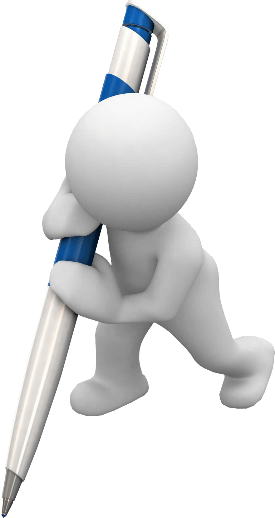 项目预算
需求分析
总结致谢
项目设计
3
ＬＯＧＯ
ＰＯＷＥＲＰＯＩＮＴ
ORANGEPPT工作室
01
项目介绍
项目介绍
PART 1
ＬＯＧＯ
ＰＯＷＥＲＰＯＩＮＴ
ORANGEPPT工作室
ORANGE PPT 原创工作室只做实用原创设计，             竭诚为您服务。

每一个模板都用心设计，一切以实用为原则，不浮夸，不做作，不免费。
项目介绍
PART 1
某某某数据统计图
ORANGE PPT 原创工作室只做实用原创设计，竭诚为您服务。
15
15
12
12
9
14
6
每一个模板都用心设计，一切以实用为原则，不浮夸，不做作，不免费。
3
11
13
0
项目介绍
PART 1
THE ＯＲＡＮＧＥ
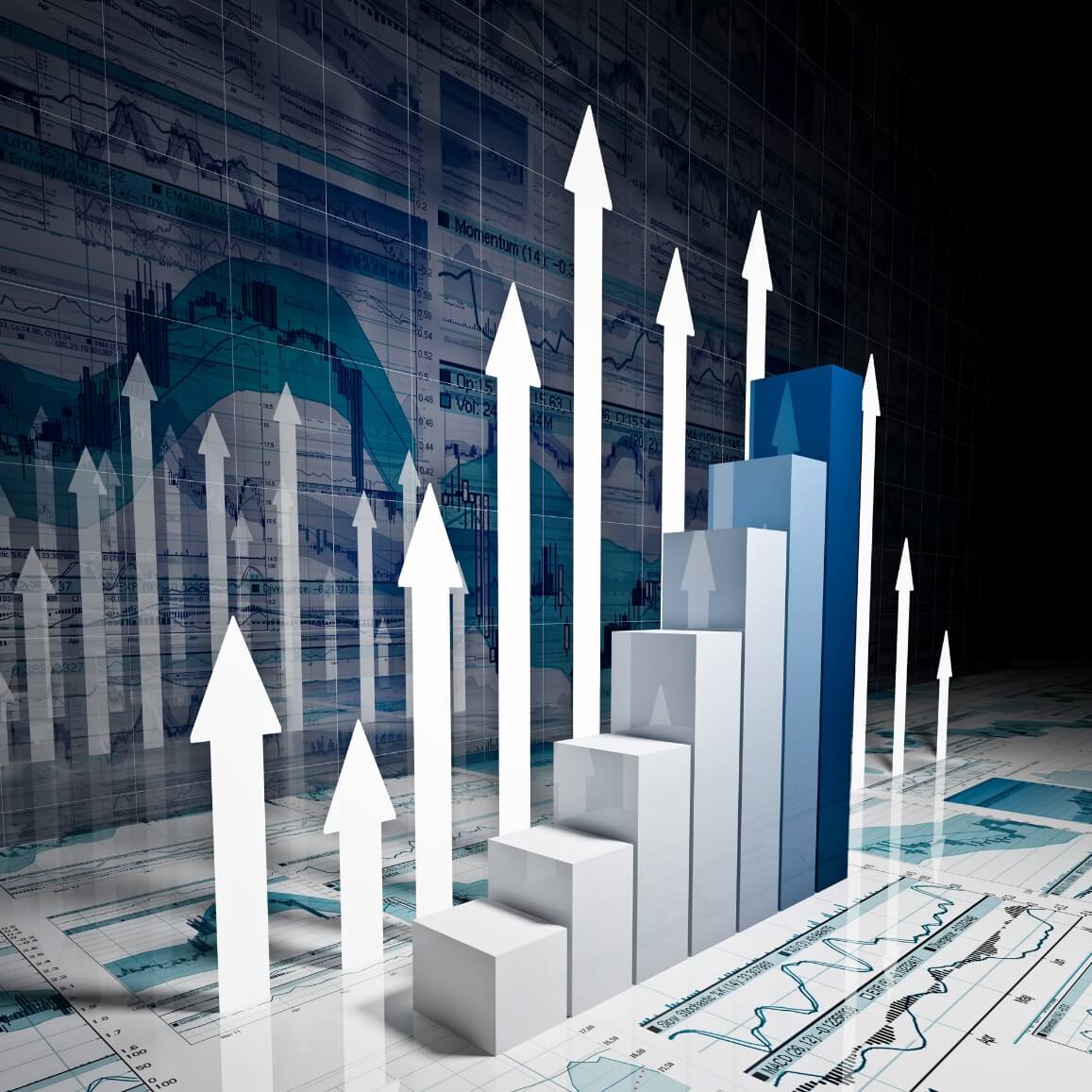 大数据精确定位客户需求
ORANGE PPT 原创工作室只做实用原创设计
每一个模板都用心设计，一切以实用为原则，不浮夸，不做作，不免费。爱学习，好交流，想用设计结交更多志同道合的朋友。欢迎咨询交流，共同进步。每一个模板都用心设计，一切以实用为原则，不浮夸，不做作，不免费。爱学习，好交流，想用设计结交更多志同道合的朋友。欢迎咨询交流，共同进步每一个模板都用心设计，一切以实用为原则，不浮夸，不做作，不免费。爱学习，好交流，想用设计结交更多志同道合的朋友。欢迎咨询交流，共同进步。每一个模板都用心设计，一切以实用为原则，不浮夸，不做作，不免费。爱学习，好交流，想用设计结交更多志同道合的朋友。欢迎咨询交流，共同进步。
ＬＯＧＯ
ＰＯＷＥＲＰＯＩＮＴ
ORANGEPPT工作室
02
需求分析
需求分析
PART 2
如何进行准确设计
新技术  新理念
每一个模板都用心设计，一切以实用为原则，不浮夸，不做作，不免费。
每一个模板都用心设计，一切以实用为原则，不浮夸，不做作，不免费。
某某调查
报告节选
设计技巧
案例讨论
每一个模板都用心设计，一切以实用为原则，不浮夸，不做作，不免费。
每一个模板都用心设计，一切以实用为原则，不浮夸，不做作，不免费。
需求分析
PART 2
新技术  新理念介绍
技术详解

每一个模板都用心设计，一切以实用为原则，不浮夸，不做作，不免费。

理念详解

每一个模板都用心设计，一切以实用为原则，不浮夸，不做作，不免费。爱学习，好交流，想用设计结交更多志同道合的朋友。欢迎咨询交流，共同进步。每一个模板都用心设计，一切以实用为原则，不浮夸，不做作，不免费。爱学习，好交流，想用设计结交更多志同道合的朋友。欢迎咨询交流，共同进步每一个模板都用心设计，一切以实用为原则，不浮夸，不做作，不免费。爱学习，好交流，想用设计结交更多志同道合的朋友。欢迎咨询交流，共同进步。
点击更换
点击更换
点击更换
XXX系统构成详解
点击更换
点击更换
点击更换
需求分析
PART 2
如何进行准确设计
第一步
第三步
第二步
在此处单击更改自己
的文字在此处更改自
己的文字
在此处单击更改自己
的文字在此处更改自
己的文字
在此处单击更改自己
的文字在此处更改自
己的文字
第四步
在此处单击更改自己
的文字在此处更改自
己的文字
需求分析
PART 2
设计技巧
技巧一
技巧三
技巧四
技巧二
每一个模板都用心设计，一切以实用为原则，不浮夸，不做作，不免费。爱学习，好交流。
每一个模板都用心设计，一切以实用为原则，不浮夸，不做作，不免费。爱学习，好交流。
每一个模板都用心设计，一切以实用为原则，不浮夸，不做作，不免费。爱学习，好交流。
每一个模板都用心设计，一切以实用为原则，不浮夸，不做作，不免费。爱学习，好交流。
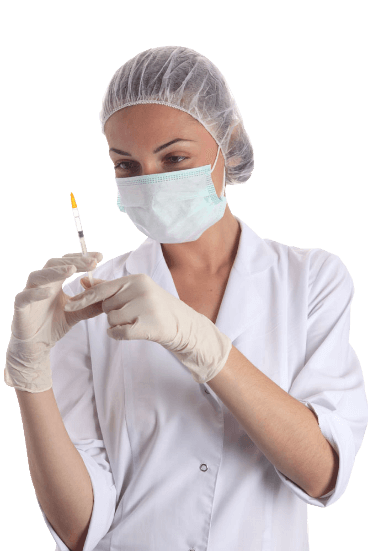 需求分析
PART 2
案例讨论
案例情况说明：
每一个模板都用心设计，一切以实用为原则，不浮夸，不做作，不免费。爱学习，好交流，想用设计结交更多志同道合的朋友。欢迎咨询交流，共同进步。
讨论点一：
讨论点二：
每一个模板都用心设计，一切以实用为原则，不浮夸，不做作，不免费。爱学习，好交流，想用设计结交更多志同道合的朋友。欢迎咨询交流，共同进步。
每一个模板都用心设计，一切以实用为原则，不浮夸，不做作，不免费。爱学习，好交流，想用设计结交更多志同道合的朋友。欢迎咨询交流，共同进步。
需求分析
PART 2
用户需求定向分析
针对
调研
数据处理
针对所获得全部数据进行可视化处理，直观展现。每一个模板都用心设计，一切以实用为原则，不浮夸，不做作，不免费。
方案沟通
项目技术
合作方向
ＬＯＧＯ
ＰＯＷＥＲＰＯＩＮＴ
ORANGEPPT工作室
03
项目设计
项目设计
PART 3
最大化项目效益
单击更改
单击更改单击更改
单击更改单击更改
04
单击更改
单击更改单击更改
单击更改单击更改
03
单击更改
单击更改单击更改
单击更改单击更改
02
每一个模板都用心设计，一切以实用为原则，不浮夸，不做作，不免费。
单击更改
单击更改单击更改
单击更改单击更改
01
每一个模板都用心设计，一切以实用为原则，不浮夸，不做作，不免费。
ＬＯＧＯ
ＰＯＷＥＲＰＯＩＮＴ
ORANGEPPT工作室
04
各方需要配合的工作
各方需要配合的工作
PART 4
各方需配合的工作
A
B
单击更改
单击更改
合作
各方
请单击更改

请单击更改

请单击更改
请单击更改

请单击更改

请单击更改
各方需要配合的工作
PART 4
各方需配合的工作
单击更改
单击更改
单机更改
单机更改
2
2
1
1
请单击更改

请单击更改

请单击更改
请单击更改

请单击更改

请单击更改
请单击更改

请单击更改

请单击更改
请单击更改

请单击更改

请单击更改
ＬＯＧＯ
ＰＯＷＥＲＰＯＩＮＴ
ORANGEPPT工作室
05
项目预算
合作项目设计
PART 5
项目报价表
点击更改说明文字：每一个模板都用心设计，一切以实用为原则，不浮夸，不做作，不免费。每一个模板都用心设计，一切以实用为原则，不浮夸，不做作，不免费。
THANKS
ORANGE PPT工作室
相信设计的力量
初设计系列第二弹
相信原创的力量
@SEVEN
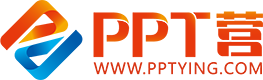 10000+套精品PPT模板全部免费下载
PPT营
www.pptying.com
[Speaker Notes: 模板来自于 https://www.pptying.com    【PPT营】]